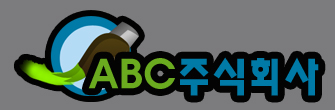 Convergence of Network
2
3
4
5
6